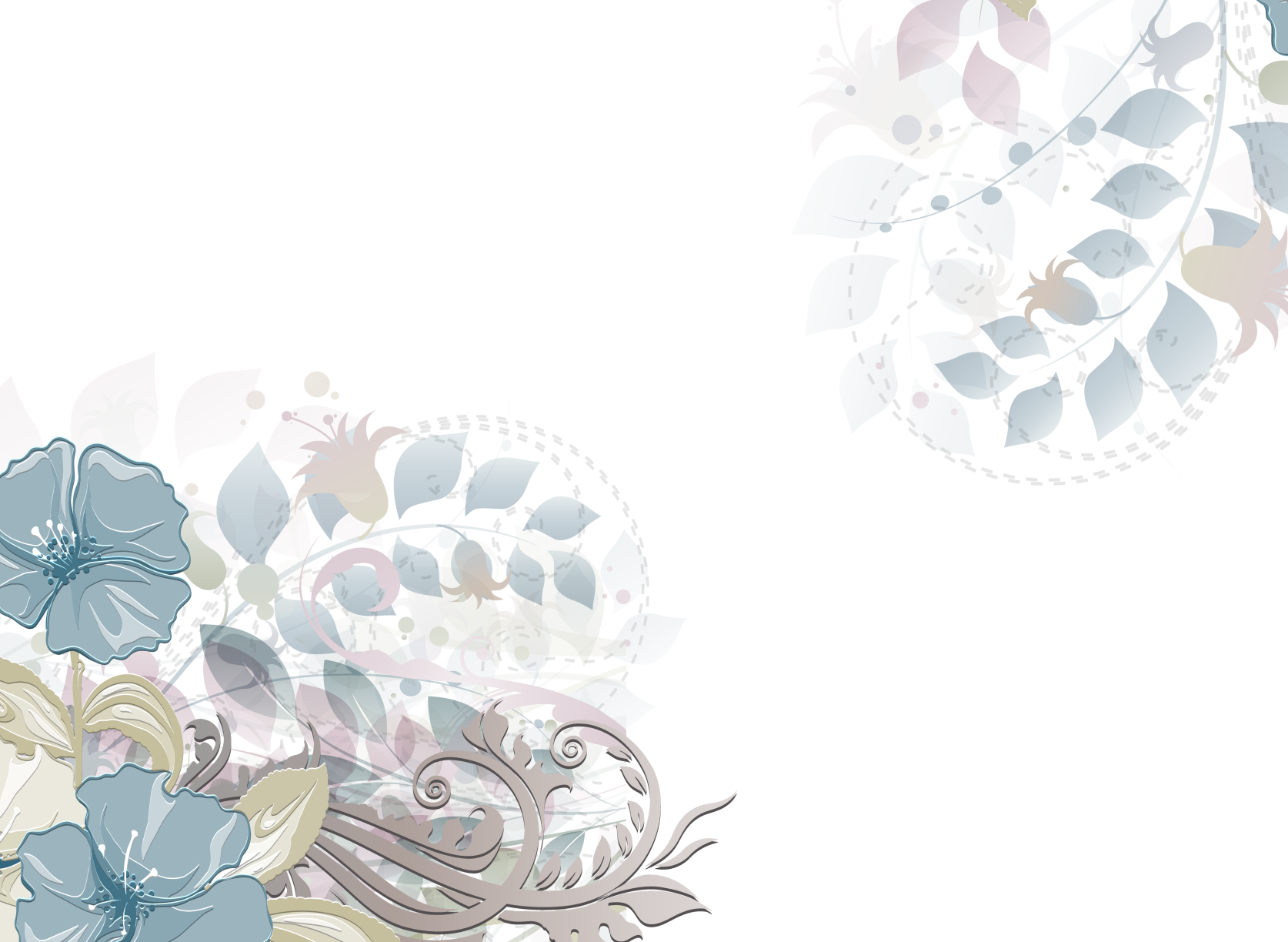 PRESENTATION
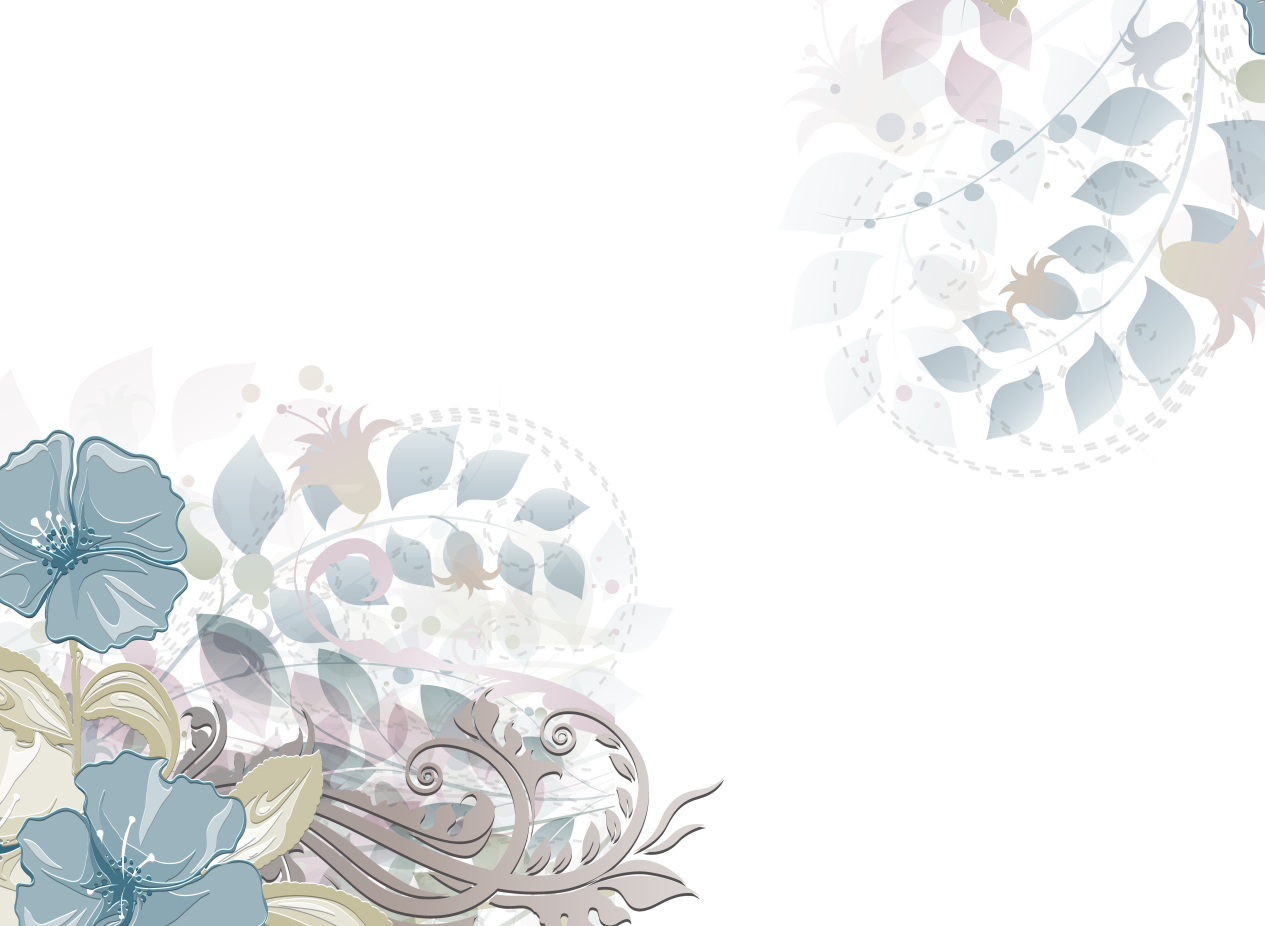 Ge Meng
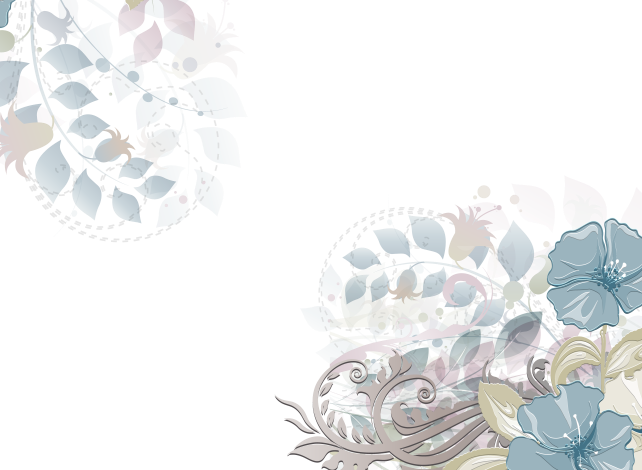 Review & Summary
Python - Opencv
Some basic operations for Image Processing
1
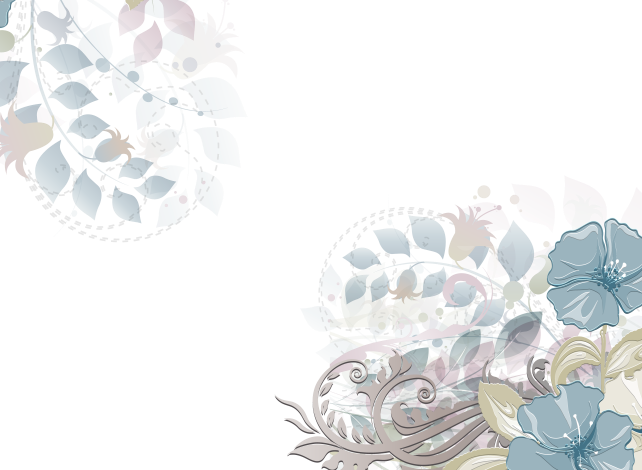 Reading
img = cv2.imread(‘route’)
 img_gray = cv2.imread(‘route’, 0)
 img_gray = cv2.cvtColor(img, cv2.COLOR_BGR2GRAY)
Writing
cv2.imwrite(‘name_save’, img)
Display
cv2.imshow(‘name_window’, img)
2
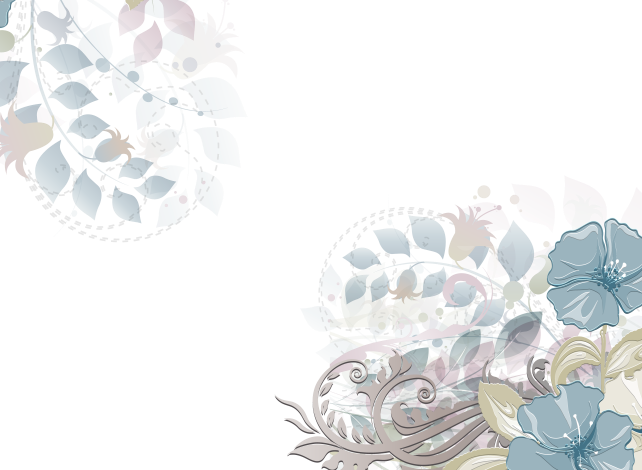 Attribute of image
print img.shape 
(rows, columns, color_channel)
Resizing
res = cv2.resize(img, None, fx=2, fy=2, interpolation = cv2.INTER_CUBIC)
3
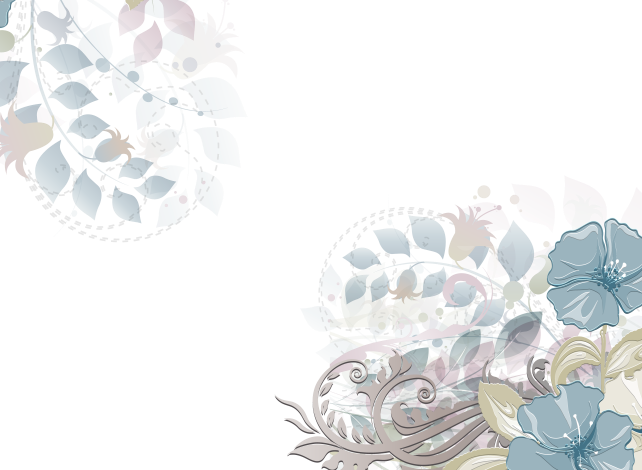 Translation of Image
#get the size of image
rows, cols, ch = img.shape

#set the translation matrix
M = np.float32([[1,0,100], [0,1,50]])

#translation
dst  = cv2.warpAffine(img, M, (cols,rows))
4
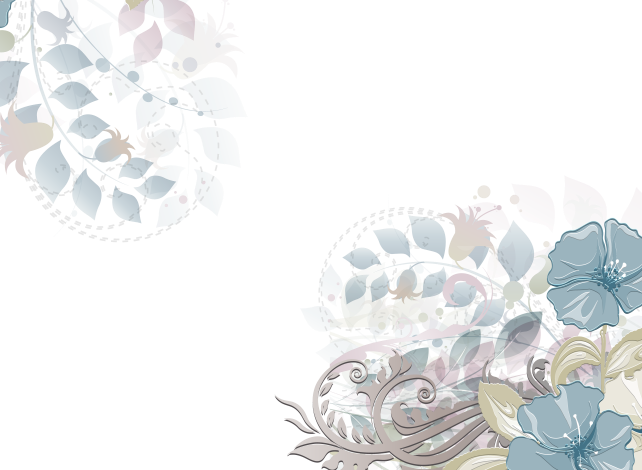 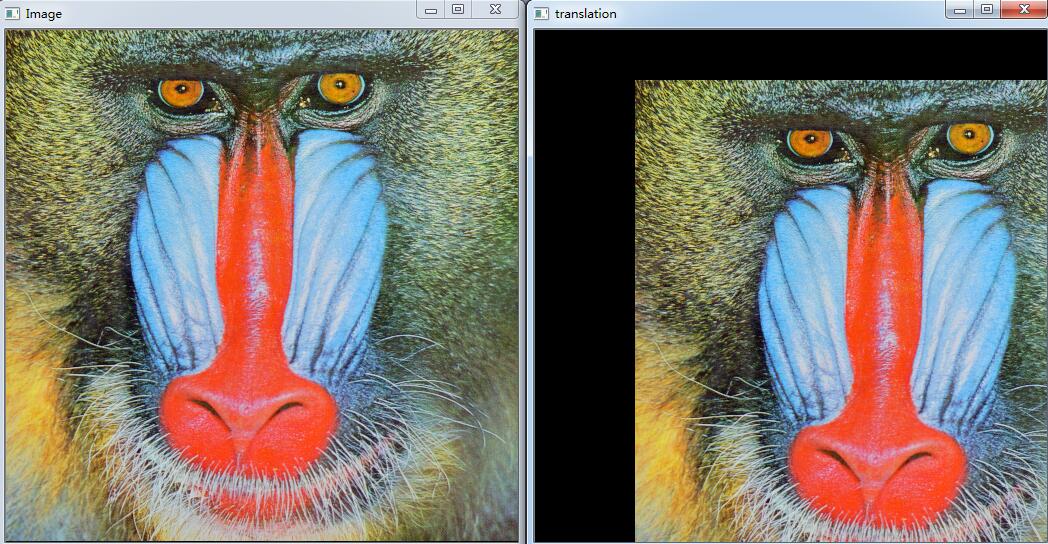 5
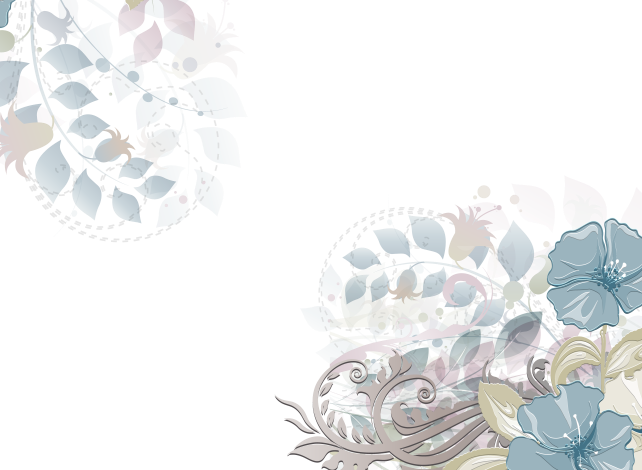 Rotation of Image
#get the size of image
rows, cols, ch = img.shape

#set the rotation matrix
M = cv2.getRotationMatrix2D((cols/2, rows/2),45,1)

#rotate
dst  = cv2.warpAffine(img, M, (cols,rows))
6
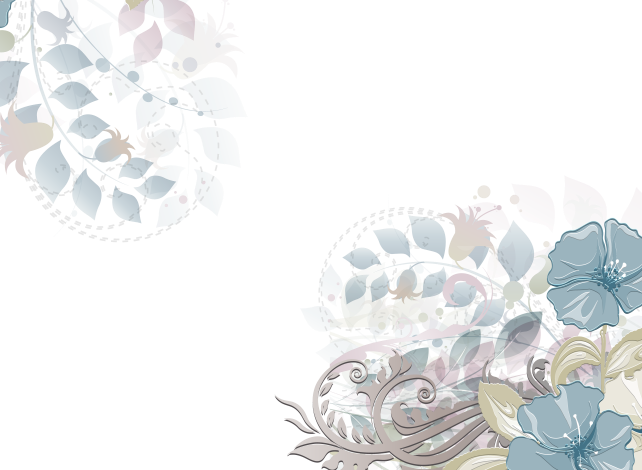 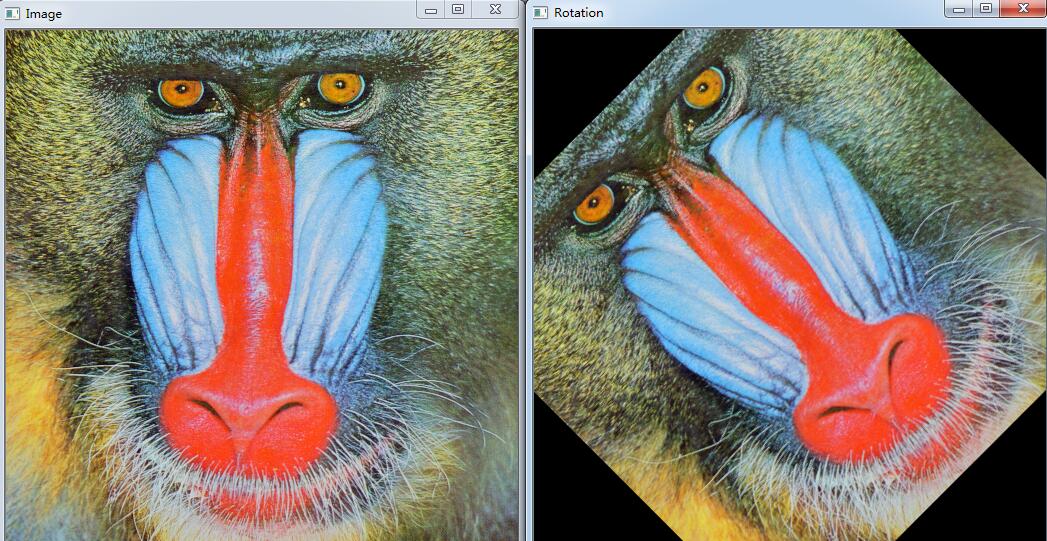 8
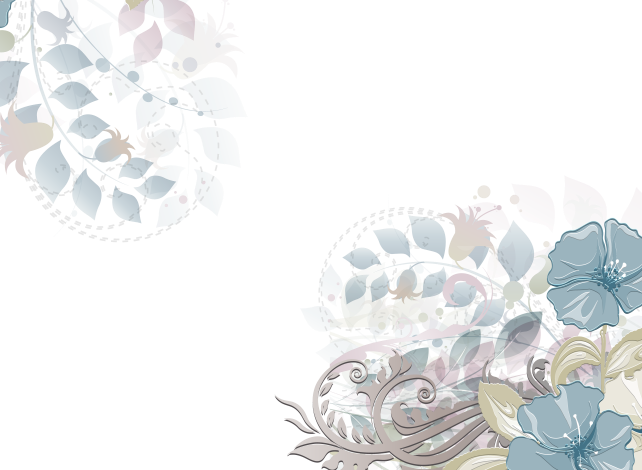 Split and Merge of image channel
#split image to BGR channels respectively
b, g, r = cv2.split(img)

#merge the channels
img = cv2.merge((b, g, r))
9
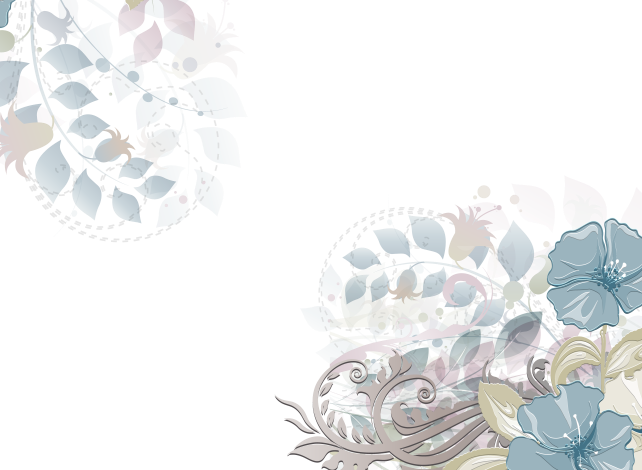 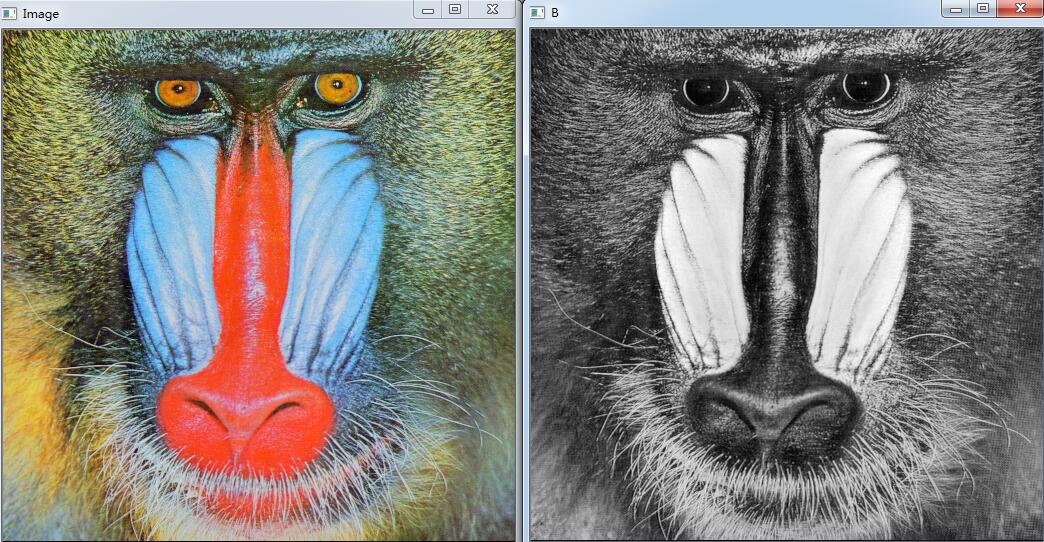 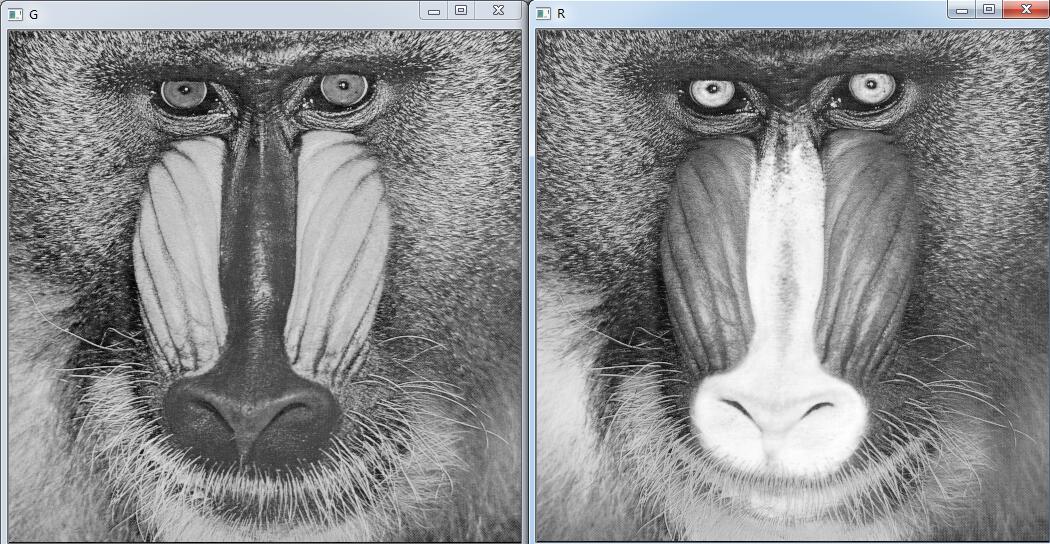 10
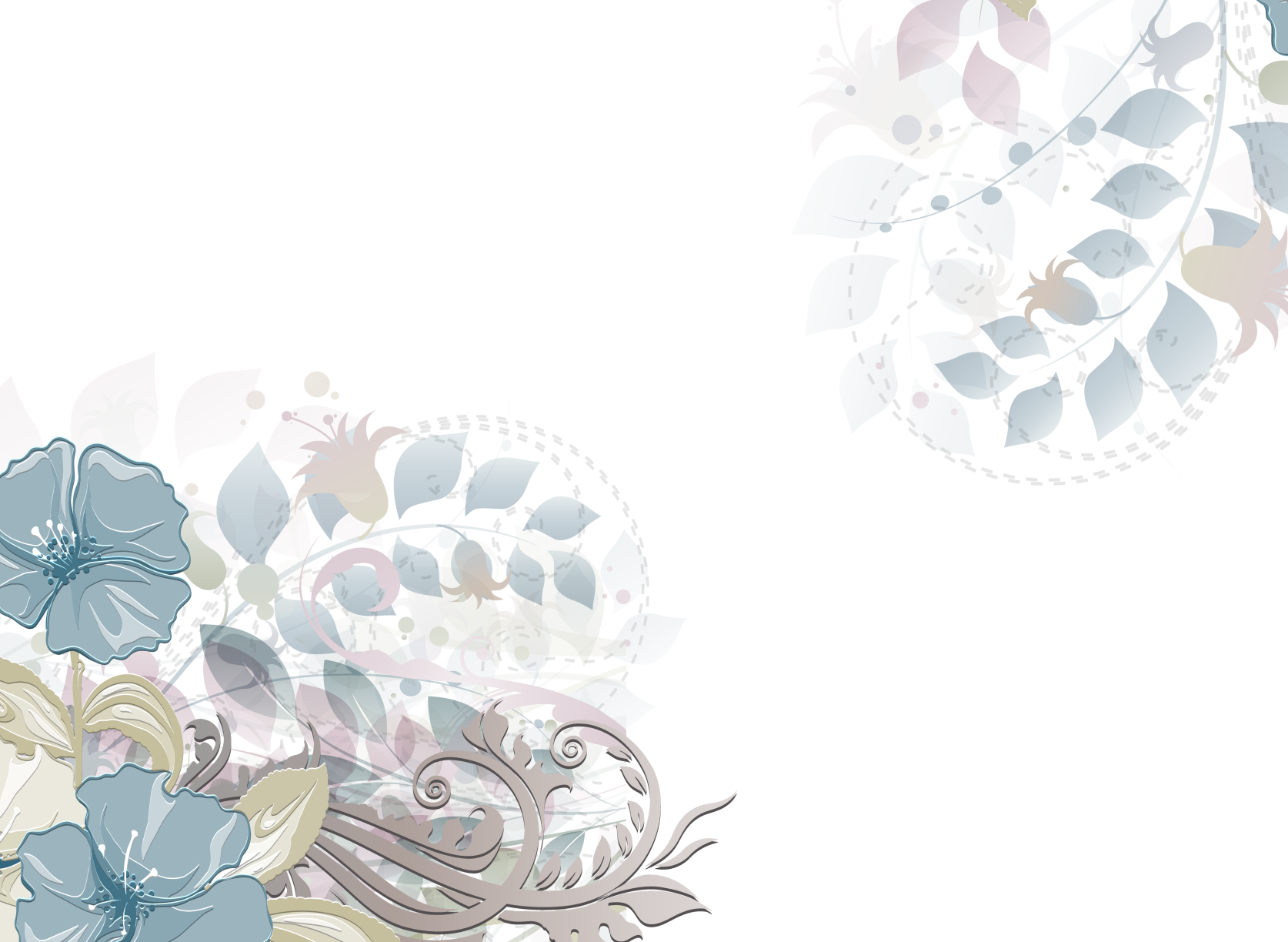 THANK YOU
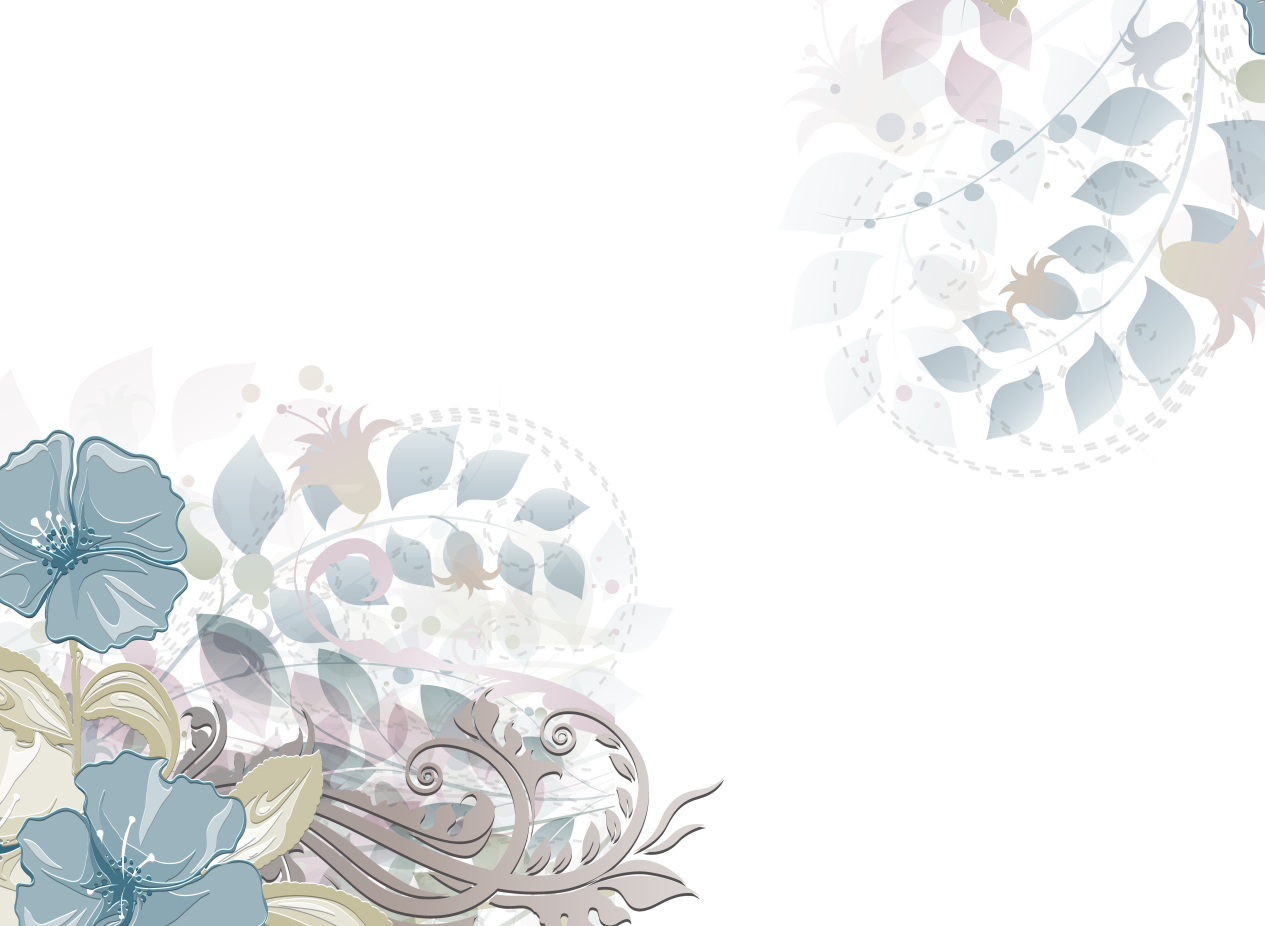